ЗАПОРІЗЬКИЙ  НАЦІОНАЛЬНИЙ  УНІВЕРСИТЕТКАФЕДРА СОЦІАЛЬНОЇ ПЕДАГОГІКИ ТА СПЕЦІАЛЬНОЇ ОСВІТИ2024НАВЧАЛЬНА ДИСЦИПЛІНА:ЛОГОКОРЕКЦІЙНА РОБОТА В УМОВАХ ПІСЛЯВОЄННОЇ ВІДБУДОВИ КРАЇНИ
НАТАЛЯ КВАША, ВИКЛАДАЧ
ТЕМА №2: ЕМОЦІЙНЕ ВИГОРАННЯ. ЗБЕРЕЖЕННЯ ТА ПІДТРИМКА ВЛАСНОГО РЕСУРСНОГО СТАНУ.
СЬОГОДНІ ПРО:
Піклування про себе: розкіш, потреба, необхідність?
Причини та симптоми емоційного вигорання.
Збереження та підтримка власного ресурсного стану в процесі роботи.
Техніки самодопомоги.
ПІКЛУВАННЯ ПРО СЕБЕ
РОЗКІШ?.. 
ПОТРЕБА?..
НЕОБХІДНІСТЬ?..

Що, на вашу думку, 
є мінімумом?
ДЛЯ  НАС  ПСИХОТРАВМУЮЧА  ПОДІЯ - РЕАЛЬНІСТЬ  ЖИТТЯ
НЕБЕЗПЕЧНА СИТУАЦІЯ ДЛЯ 
ЖИТТЯ ТА ЗДОРОВ’Я 
СУПРОВОДЖУЄТЬСЯ 
ВІДЧУТТЯМ БЕЗСИЛЛЯ, СТРАХУ,
СИЛЬНОЇ ЗЛОСТІ…  


ЯКЩО НАМ ЗДАЄТЬСЯ ЩО ДО ДЕЯКИХ
ПОДІЙ МИ ЗВИКЛИ, ТО НАМ ТІЛЬКИ 
ЗДАЄТЬСЯ
СФЕРИ  ЖИТТЯ
ПРИЧИНИ ЕМОЦІЙНОГО ВИГОРАННЯ
ЗАГАЛЬНІ
ОСОБИСТІ
*ВІДСУТНІСТЬ ПОВАГИ, КОНФЛІКТИ
*НЕЗРОЗУМІЛА ОЦІНКА ПРАЦІ
*ЗАВАНТАЖЕНІСТЬ БЕЗ ВІДПОЧИНКУ 
*СТРАХ ВТРАТИТИ РОБОТУ
*ВІДСУТНІСТЬ БАЛАНСУ
  РОБОТА/СІМ’Я
*МОНОТОННА РОБОТА
*РОБОТА НА ОДНОМУ МІСЦІ/ПОСАДІ
*ВІДСУТНІСТЬ ПЕРСПЕКТИВ
*НЕРОЗУМІННЯ СЕНСУ СВОЄЇ 
 РОБОТИ, ВІДСУТНІСТЬ ВІДЧУТНОГО 
 РЕЗУЛЬТАТУ
*ЗАЙВА ЗАМКНУТІСТЬ
*НЕВМІННЯ ВИРАЖАТИ ТА 
*ПРОЖИВАТИ НЕГАТИВНІ ЕМОЦІЇ
*ВИСОКА САМОКРИТИЧНІСТЬ
*САМООЦІНКА
*ПЕРФЕКЦІОНІЗМ
*НЕВДОВОЛЕННЯ СОБОЮ
*НАДМІРНА ЕМОЦІЙНІСТЬ
*НЕВМІННЯ СПІЛКУВАТИСЯ
*НЕВМІННЯ ВИРІШИТИ КОНФЛІКТ
*ВИМУШЕНА РОБОТА
*ПЕСИМІСТИЧНЕ СТАВЛЕННЯ ДО 
 ЖИТТЯ
СИМПТОМИ  ЕМОЦІЙНОГО  ВИГОРАННЯ
1 - підвищена втомлюваність й сонливість, 
зниження концентрації уваги, погіршення 
пам'яті. 
РЕЗУЛЬТАТ: неуважність, напруженість.
2 - безсоння, хронічний головний біль,
гастрит, підвищений тиск. 
РЕЗУЛЬТАТ: хронічна роздратованість, 
замкнутість,  грубість  з клієнтами, 
конфлікти з  колегами,  відсутність 
мотивації і зацікавленості  в роботі, 
ухиляння від неї. 
3 РЕЗУЛЬТАТ: апатія,  глибока депресія, 
повна відсутність  інтересу до роботи і життя
 в цілому, цілей на майбутнє, до сенсу життя.
ЗВЕРНІТЬ  УВАГУ
ПОСТІЙНІ СКАРГИ АБО 
ОБГОВОРЕННЯ СВОЇХ 
ПРОБЛЕМ З КОЛЕГАМИ, 
РОДИЧАМИ,  ДРУЗЯМИ 
ШЛЯХ ДО  


ЧОМУ ТАК?
ВІДРІЗНЯЄМО ПРОФЕСІЙНЕ /ЕМОЦІЙНЕ/ ВИГОРАННЯ  ВІД ЗВИЧАЙНОГО СТРЕСУ
хронічний стрес, пов'язаний з 
роботою триває більше 3 - 6 місяців -
це може вже говорити про емоційне 
вигорання 





професійне вигорання - тривалий 
затяжний процес, назріває і
накопичується  тривалий час, і потім 
виводить співробітника з робочого 
стану також на довгий термін
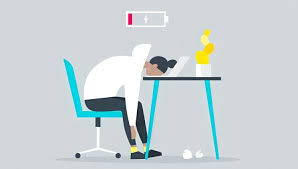 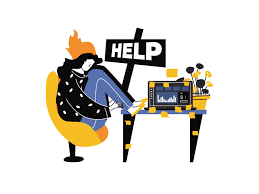 ДОПОМОГА  У ПОДОЛАННІ СТАНУ, ЗАПОБІГАННЯ НАСЛІДКАМ
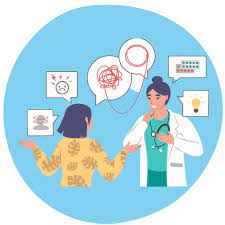 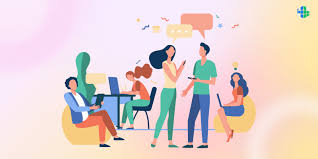 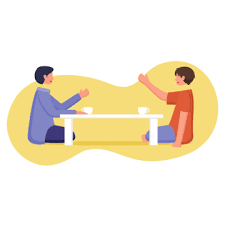 ПРАКТИЧНІ  ЗАНЯТТЯ
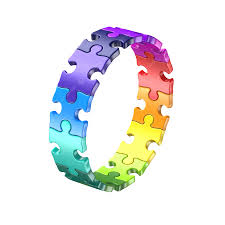 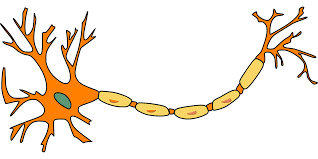 ВИЗНАЧЕННЯ ВЛАСНОГО РІВНЯ СТРЕСУ
ШКАЛА ПСИХОЛОГІЧНОГО
СТРЕСУ: 
цифри від 1 до 8 
означають частоту переживань:
1 – ніколи
2 – майже ніколи
3 – дуже рідко
4 – рідко
5 – іноді 
6 – часто
7 – дуже часто 
8 – постійно
АБСОЛЮТНО ДОСТУПНИЙ МІНІМУМ ДЛЯ САМОРЕГУЛЯЦІЇ
ФІЗИЧНЕ НАВАНТАЖЕННЯ,
ВПРАВИ (головні принципи)

БЕЗПЕЧНЕ ЗВІЛЬНЕННЯ ВІД
НЕГАТИВНИХ ДУМОК
(метод)

БАЛАНС СФЕР ЖИТТЯ
(раціональне співвідношення)
СТРЕСОВА СИТУАЦІЯ З КОЛЕГАМИ, КЛІЄНТАМИ
ПРАВИЛА ДІАЛОГУ
 
ФРАЗИ-ТАБУ

КОРДОНИ ВЛАСНІ + 
ІНШОЇ  ЛЮДИНИ = В ЧОМУ знайти
БАЛАНС?

ВПРАВА НА ЗНИЖЕННЯ ГОСТРОТИ
СТРЕСОВОГО СТАНУ
НА  РОБОТІ  МОЖНА  МАТИ  “АПТЕЧКУ”
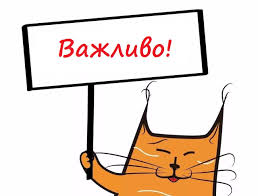 СКЛАД/ПЕРЕЛІК

ПРАВИЛА 
ВИКОРИСТАННЯ
ЧЕК-ЛИСТ
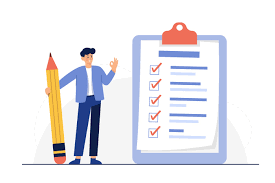 Сон (час, якість)
Дихання 
Харчування (без або мінімум 
рафінованого цукру)
Свіже повітря
Вода
Відпочинок 
Хобі 
Постановка реальних, 
досяжних цілей
Сміхотерапія 
Спілкування (позитивні 
емоції)
ОСОБИСТІ  ПРАВИЛА НА РОБОТІ – ТОП 10
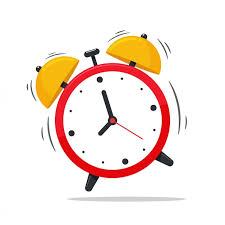 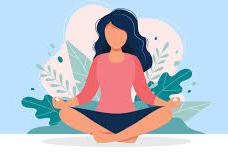 УМОВА ЕФЕКТИВНОСТІ – ЩОДЕННЕ ВИКОНАННЯ

НЕ ЗАВТРА - СЬОГОДНІ
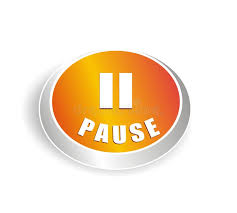 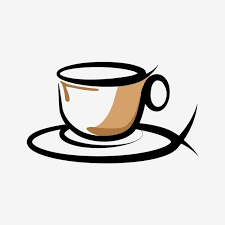 ГОЛОВНЕ ПРАВИЛО
вміння підтримувати 
баланс всіх сил свого 
організму, а також всіх
сфер свого життя – це 
навичка
ДЯКУЮ ЗА УВАГУ 